Карта лояльности
 Службы крови Иркутской области
Результаты проекта:
Служба крови Иркутской области в 2018 г. реализовала проект
«Карта донора Иркутской области»
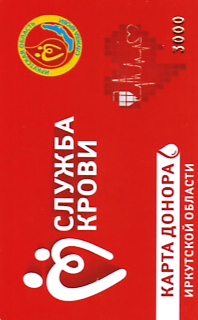 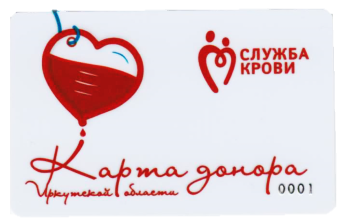 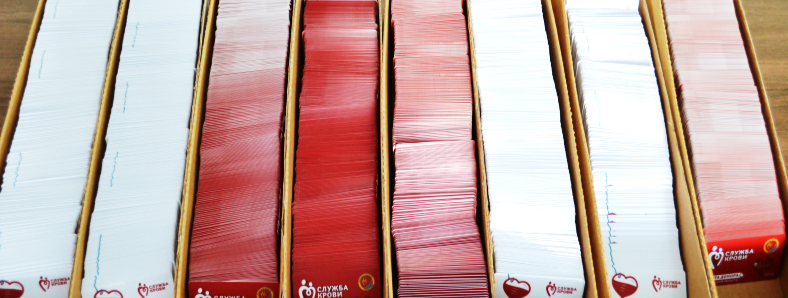 1
Карта лояльности
 Службы крови Иркутской области
Результаты проекта:
«Карта донора Иркутской области» - накопительная, скидочная и персональная, что позволяет внедрить её в большинство бухгалтерских учетных систем бизнес партнёров Иркутской области


Карта имеет:
Номер карты
Магнитную полосу
Штрих код
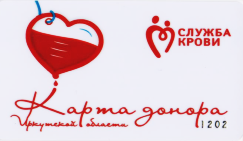 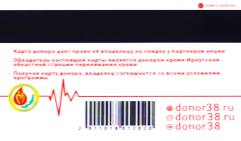 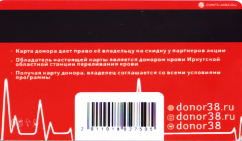 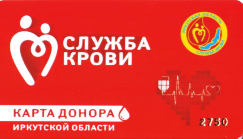 2
Карта лояльности
 Службы крови Иркутской области
Результаты проекта:
Карту донора Иркутской области внедряют в бухгалтерские учетные системы:
Медицинский центр «Центр молекулярной диагностики»
Страховая компания «Диана»
Кинотеатр «NewCinema»
Сеть кафе быстрого питания «Позная38»
Кондитерская Candy Shop
Иркутская мясная компания
Независимая лаборатория «Юнилаб»
«КРЕМ» – федеральная сеть бьюти-маркетов
Сеть кафе быстрого питания «Позная38»
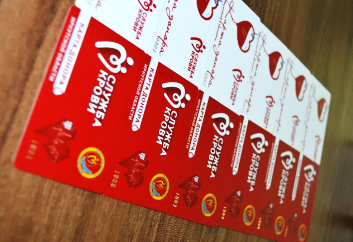 3
Карта лояльности
 донора Иркутской области
Мы планируем:
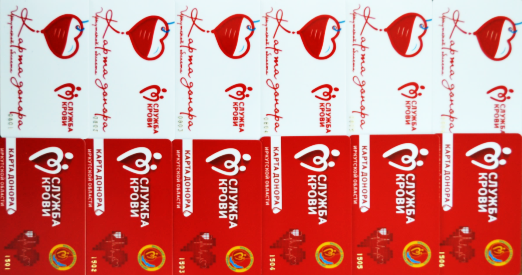 Распространить карту донора среди 19000 доноров Иркутской области

Внедрить карту донора в коммерческих структурах  Иркутской области
Проект продолжается…
4
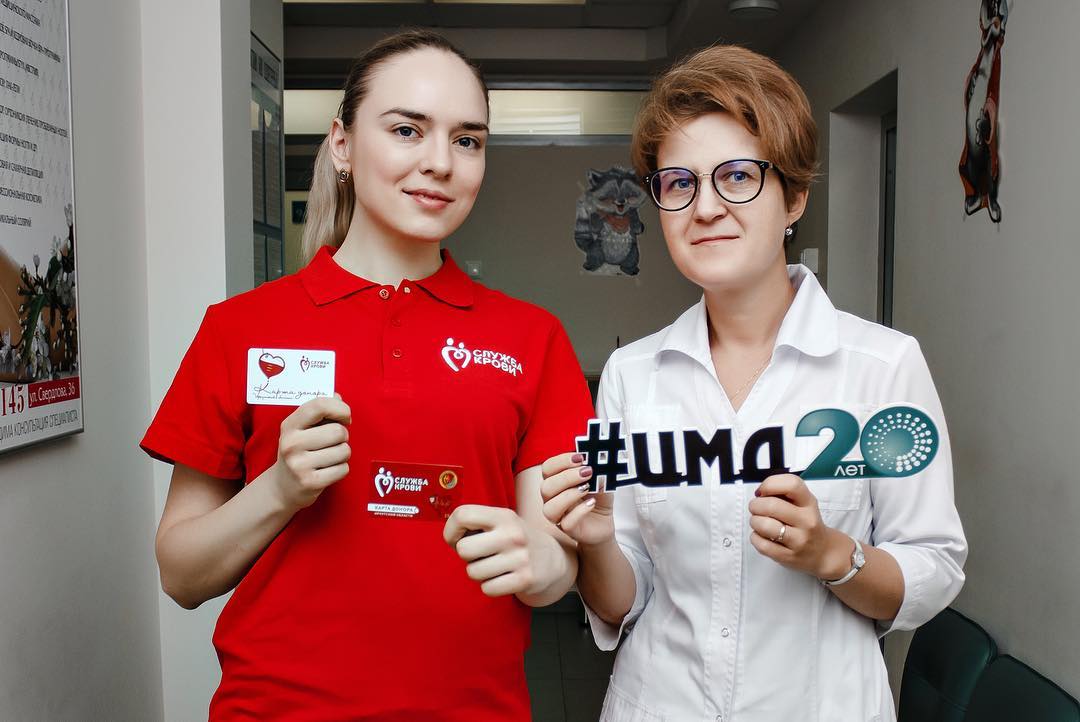 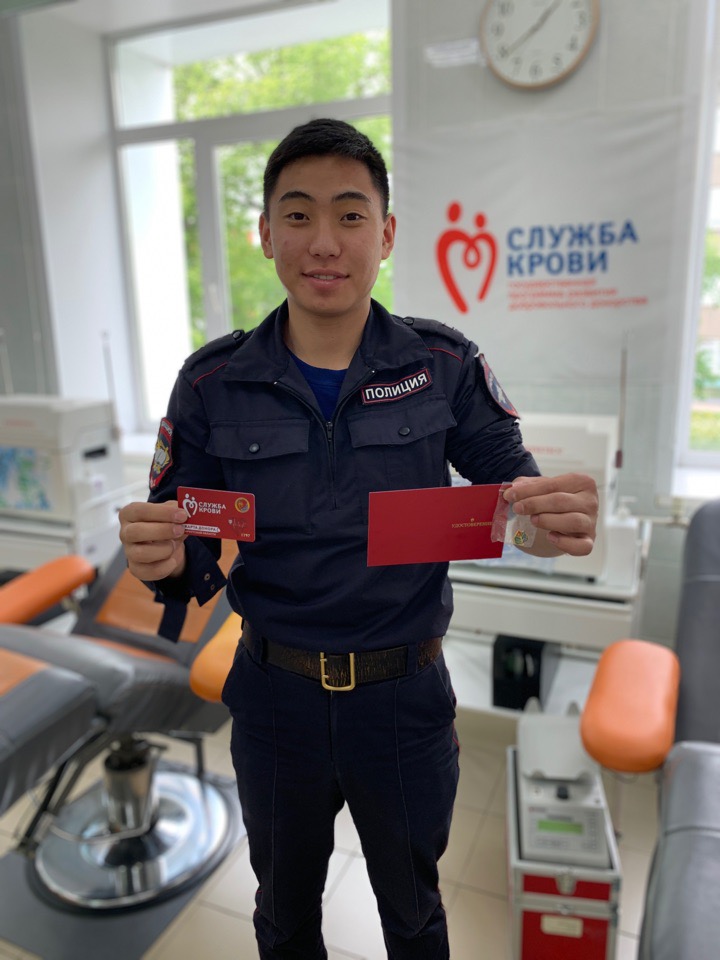 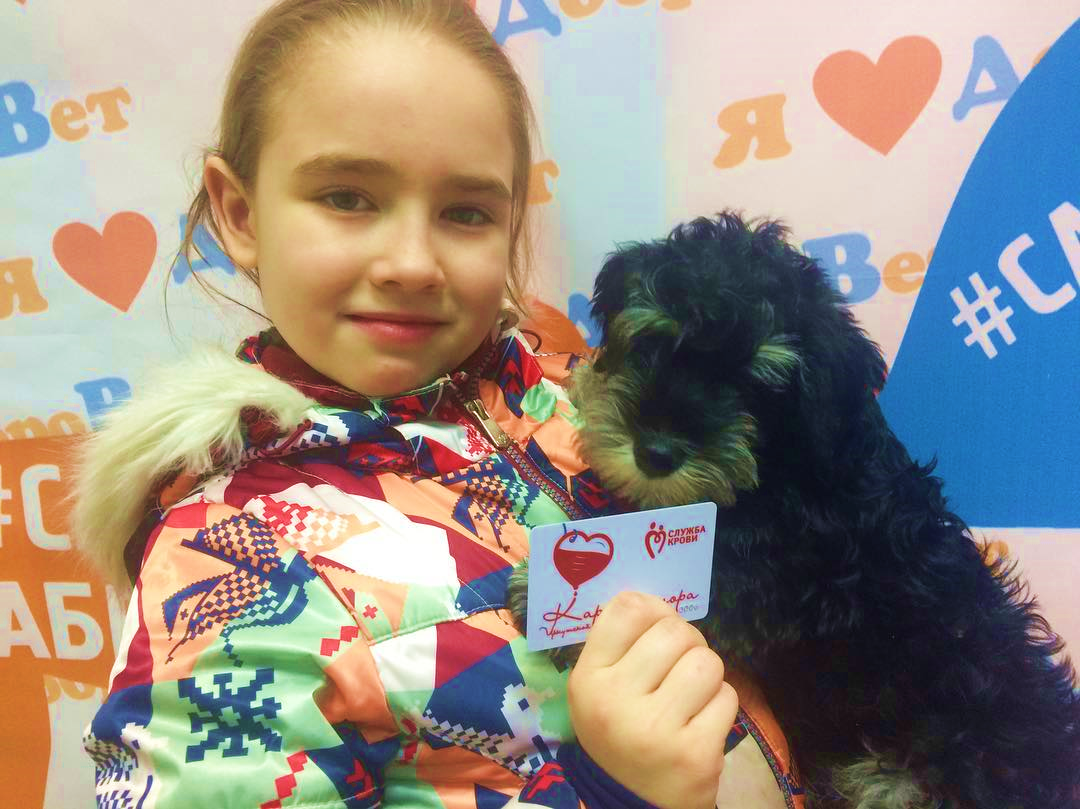 5